INnetCAMPUS Antwerp
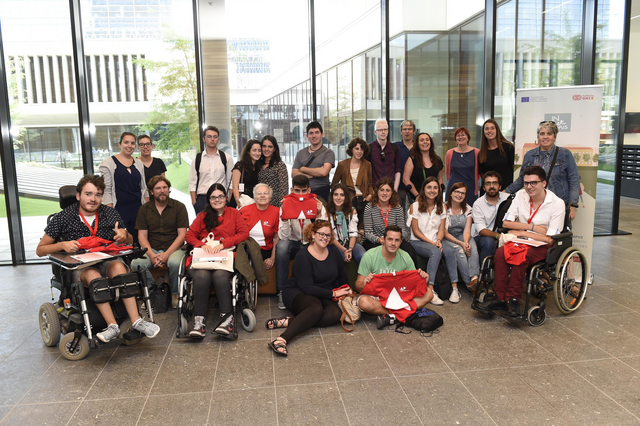 Els Pazmany, Beno Schraepen
Department of Health and Wellbeing
AP University College Antwerp
Belgium
1
Why do we participate in INnetCampus?
The context of Flanders: just starting with inclusive education in a structural way
Education for children with disabilities: organized in segregated schools: ‘special education’  
only primary and secondary schools
	38% of people that completed special education are unemployed 
	after 1 year 
2015: M-decree in primary and secondary education
parents have the right to enrol their child in a regular school and 
schools have to provide reasonable adjustments
No urgency to invest in inclusive third level education
only 3% of people with disabilities hold  a degree in 
third level education
Why do we participate in INnetCampus?
The context of University college AP:
Merged in 2014, new policy
New infrastructure/structures: accessibility? universal design?
=> INnetCampus is testcase
To date: a few single cases of students with disabilities, in the future: more students to be expected
Create awareness amongst staff on every level
Why do we participate in INnetCampus?
Other stakeholders: Create awareness in society 
Parents, special schools, students, teachers, etc.
Support expectation that students with disabilities can participate in third level education
The call: Inclusion-criteria:
to hold an official document as a person with a disability
to be between 15 and 19 years old
to be enrolled as a student in the last year of secondary school
to have a sufficient level of English 
in order to be able to understand and actively communicate with others
The call was sent to:
Whole Department of Health and Wellbeing, AP University college: staff and students
Department of Education of the city of Antwerp
Flemish universities and University Colleges
Several umbrella organizations involved in the Flemish educational system
All directors of secondary schools in Flanders including both the regular schools and the schools for special needs education
All directors of the Pupil Guidance Centers
Several parental associations for children with disabilities
The call was presented:
On the website of an organization who supports all Flemish higher education institutions in implementing the UN convention on the rights of persons with disabilities (SIHO)
On a symposium on the topic of inclusion for secondary schools and teachers on March 2nd 2015. 
In one school for special education in Antwerp
Difficulties/challenges related to the inclusion-criteria and recruitment of Belgian students for the INnetCAMPUS 2016
Challenge 1: To hold an official document as a person with a disability. 
Challenge 2: To be between 15 and 19 years old.
Challenge 3: To be enrolled as a student in the last year of secondary school.
Challenge 4: To have a sufficient level of English.
Challenge 1: To hold an official document as a person with a disability.
Official certification from the governmental organization of persons with a disability of Flanders 
Vlaams Agentschap voor Personen met een Handicap (VAPH)
Narrow view on disability:
mostly physical impairments were considered  e.g. blindness, deafness, mobility issues, etc.

Students with mental disorder and/or cognitive impairments were also included 
e.g. autism spectrum disorder, dyslexia, etc.
Challenge 2: To be between 15 and 19 years old.
Initially: age limited to 18 years
Some potential participants were older than 18 years
=> Age was extended: 19 years

Remarkable that many parents were not willing to give permission for participation to their child that wanted to participate.
More concerned – overprotection?
Challenge 3: To be enrolled as a student in the last year of secondary school.
Its seems that schools, both ‘regular’ and ‘special needs’ schools thought the call was not applicable to their students and/or were not interested in participating
some students were refused to participate at the campus in Antwerp (2 days school absence)
	=> information session was organized in one 	special needs school
Challenge 4: To have a sufficient level of English.
Initially: hold an official certificate of English
Not possible, too expensive 

‘sufficient level of English’
All candidates were included
INnetCAMPUS 2016
Only 6 Belgian participants (instead of 15)
Difficulties/challenges related to the organization of INnetCAMPUS Antwerp 2016
Challenge 1: Organization of the campus during an academic holiday and during exams 
Challenge 2: Organization of the campus at different locations of AP University College
Challenge 3: Including different courses from different study programs 
Challenge 4: Including different social activities
Challenge 5: Accessibility and mobility
Challenge 1: Organization of the campus during an academic holiday and during exams
Most ideal: during academic year
Students, lectureres present, all student services available
No tradition of summer schools in Belgium
But not possible for portuguese and spanish students

Planned from August 28th –Sept 2nd
Academic holiday/Exams => Challenge to find available rooms and lecturers
Challenge 2: Organization of the campus at different locations of AP University College
Challenge 3: Including different courses from different study programs
lot of effort to engage head departments and staff to participate 
initial confirmations but last minute cancellations
campus (location and courses) was mainly organized 
campus Spoor Noord, department ‘Health and Wellbeing’ campus Ellermanstraat, department ‘Science and Technics’
Two activities on two other campuses
Some external organizations were contacted for giving courses
Challenge 4: Including different social activities
No inclusion of people with disabilities in society
Accessibility is lacking on public transport, cafés, sports, etc. 
=>inclusive activities were organized e.g. guided city tour, having a drink at a café
Challenge 5: Accessibility and mobility
City of Antwerp: hardly not accessible for people with mobility problems
=> Students used public transport or taxi’s
Brand new building of AP University college: inaccessible for people with visual problems
=>Assistants helped students with visual problems
Participants of INnetCampus Antwerp 2016
Student’s evaluation
1 = very negative
2 = negative
3 = neutral
4 = positive
5 = very positive
Student’s evaluation
1 = very negative
2 = negative
3 = neutral
4 = positive
5 = very positive
Student’s evaluation
1 = very negative
2 = negative
3 = neutral
4 = positive
5 = very positive
Student’s evaluation
1 = very negative
2 = negative
3 = neutral
4 = positive
5 = very positive
Student’s evaluation
1 = totally disagree
2 = disagree
3 = neutral
4 = agree
5 = totally agree
Student’s evaluation
1 = very negative
2 = negative
3 = neutral
4 = positive
5 = very positive
Student’s evaluation
What did you like the most?
Visiting the city (n=5)
Making new friends (n=5)
Occupational therapy (n=2)
Media workshop (n=2)
Experience of new activities (n=1)
Practicing English (n=1)
Student’s evaluation
Suggestions for improvement?
More adaptations for people with vision problems (n=3)
Shorter duration of activities (n=2)
More talks with participation/interaction (n=2)
Less theory, more practice (n=1)
Comfortable chairs (n=1)
More variety of subjects (n=1)
Bastien
video
Mayra
Mayra, 18 years old, lives in Antwerp and participated at INnetCampus Lissbon and Antwerp.
 
I got to know myself better. You learn how to cope with certain situations. I also became more social. Before my participating at the campus, I had difficulties with posing questions to my teachers. Nowadays, I often pose questions and I say ‘Hi’ or ‘good morning’ to people I meet in the corridor.
Has INnetCampus influenced AP university college Antwerp?
Improvements of inclusion in university college?
Not visible or measurable…
BUT: Awareness on all levels!
Heads of departments
Heads of study programs
Teachers
Students
INnetCampus Antwerp 2017Program so far
More study programs are involved!!!

Department of Health and Wellbeing
Study Program ‘Orthopedagogie’
Occupational therapy (Myriam vanschel)
Sports (Veerle De wit)
Study Program ‘Ergotherapie’ (Vergauwen Kuni) 
Study Program ‘Social work’  (Michel Tirion)
Department of Media and Management 
Study Program ‘Media’ (Frateur Wouter)
Study Program ‘Office management’ (Patrick Stroobandts)
Study Program ‘ICT’ (Dams Tim)
Central student’s services (Van Loo Debbie)
INnetCampus Belgium 2017Candidates
N = 4
Boy, 17years, dyspraxie
Boy, 18 years, physical impairment 80%
Boy, 19 years, autism spectrum disorder
Girl, 16 years, mental impairment
Thank You!








els.pazmany@ap.be
beno.schraepen@ap.be
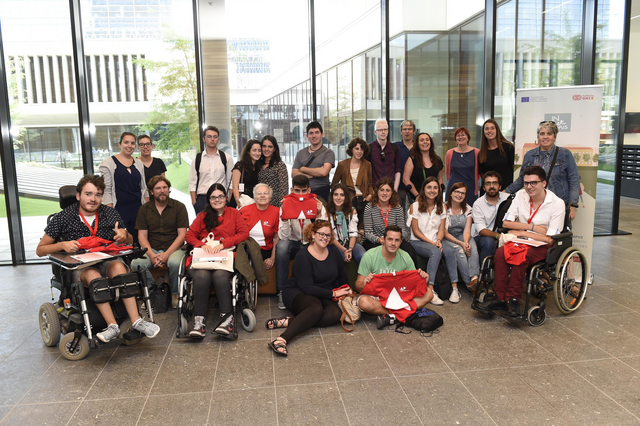